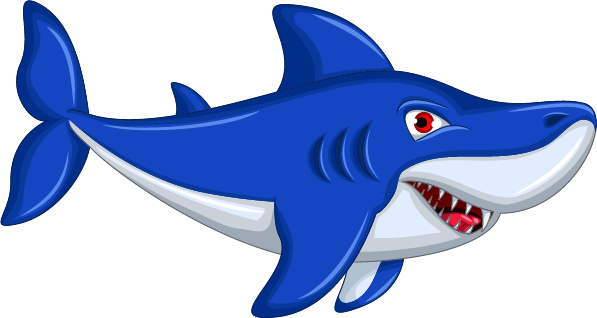 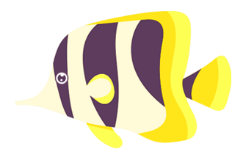 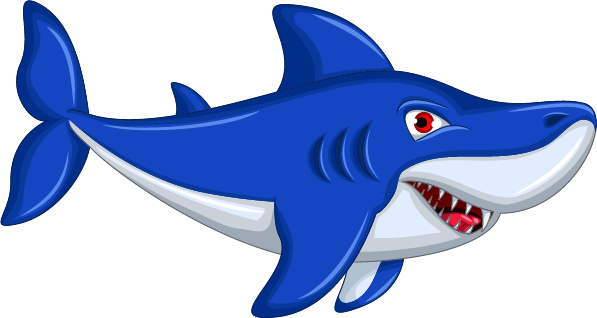 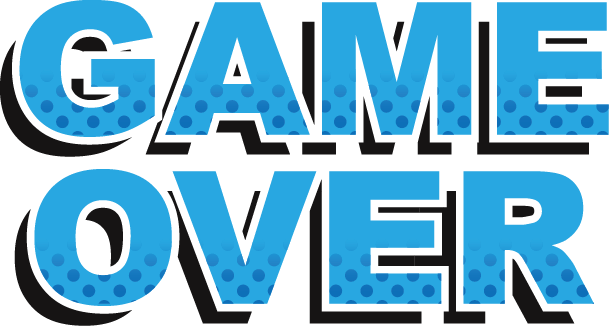 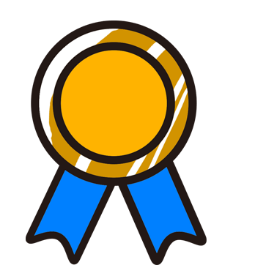 WIN !
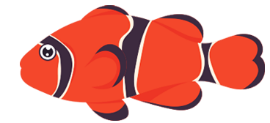 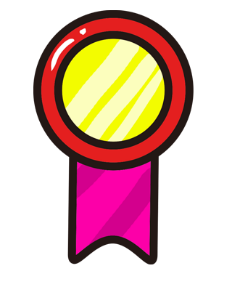 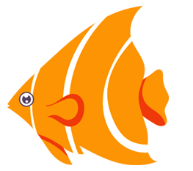 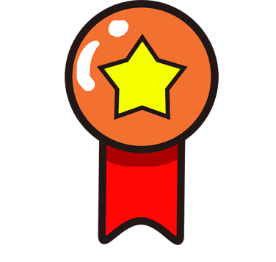 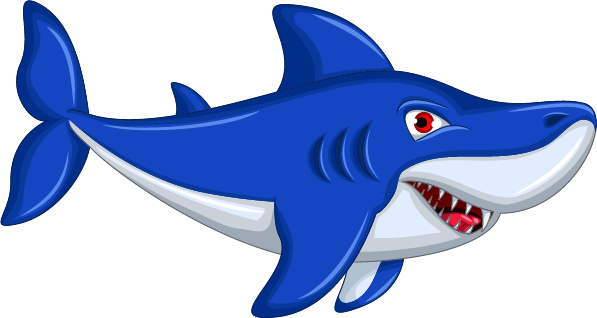 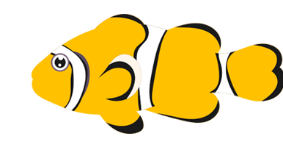 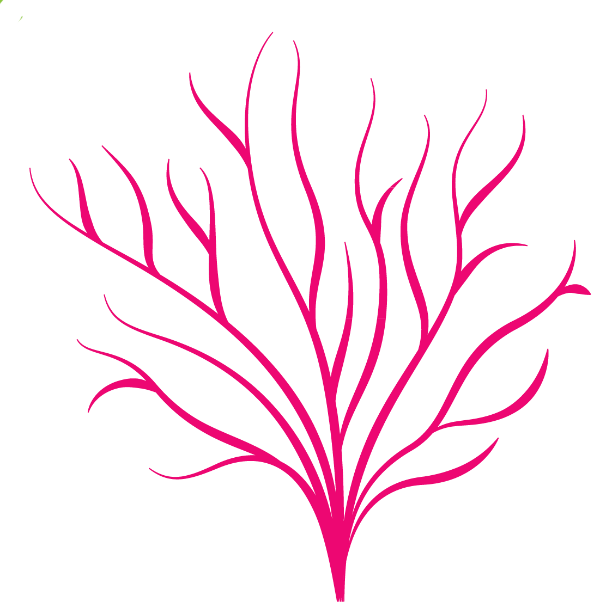 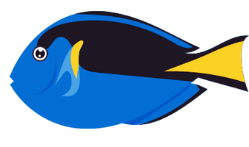 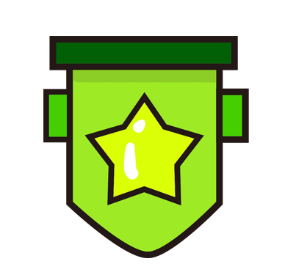 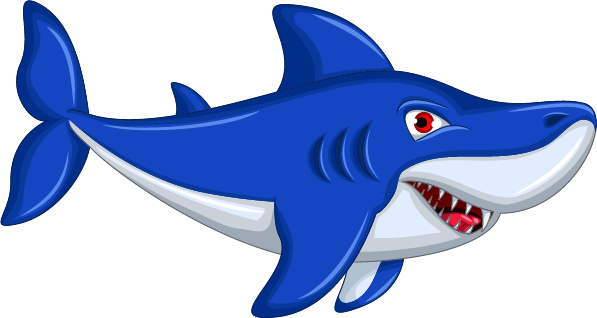 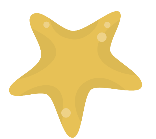 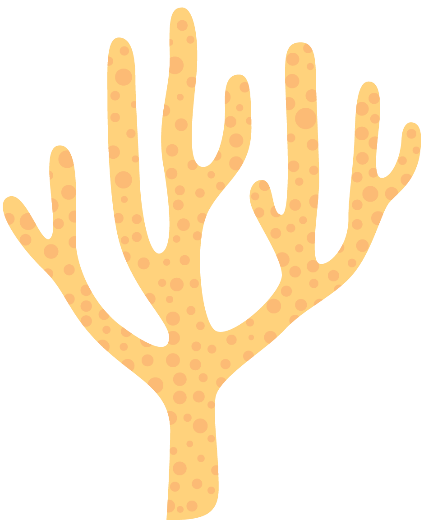 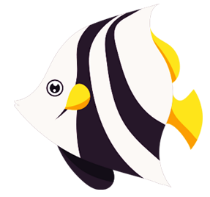 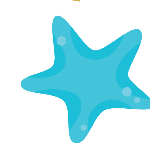 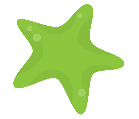 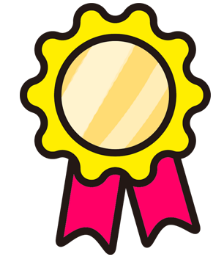 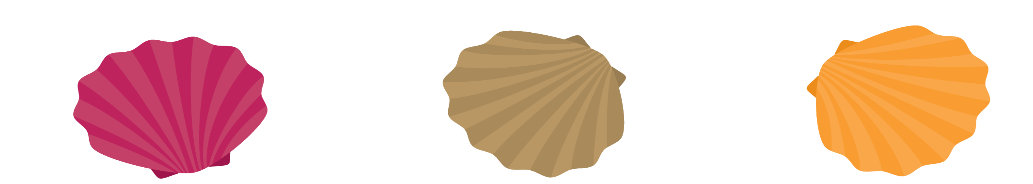 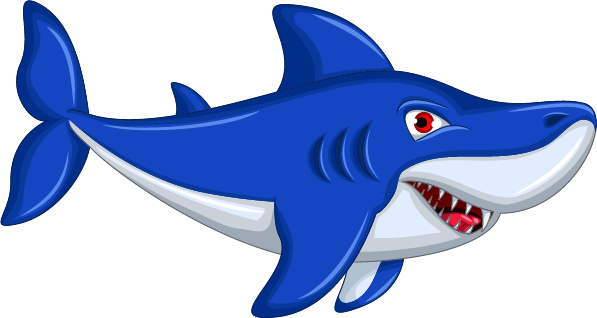 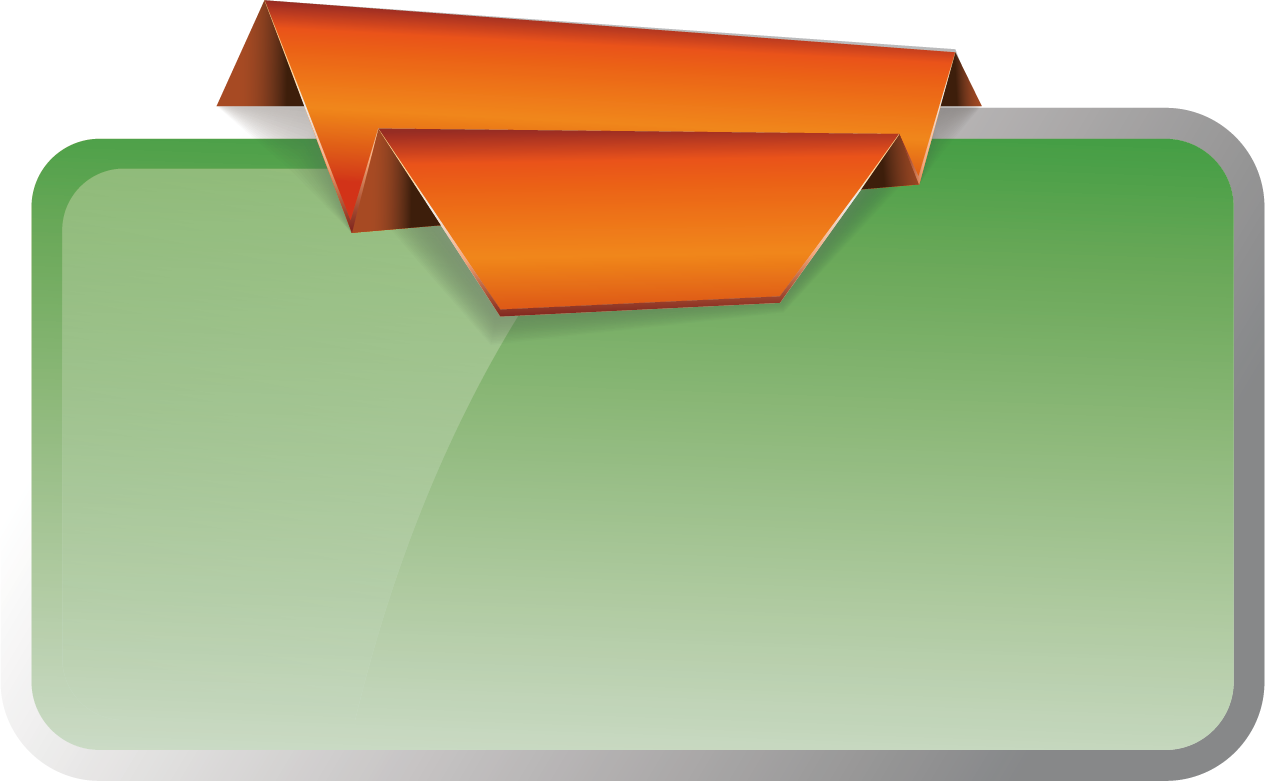 NHẬP CÂU HỎI TẠI ĐÂY
A. S
B. Đ
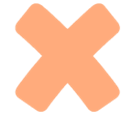 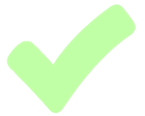 C. S
D. S
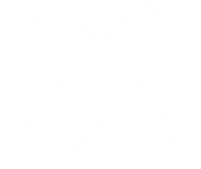 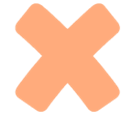 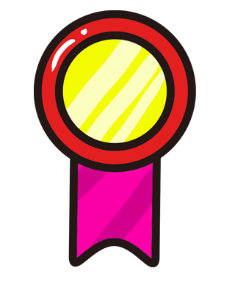 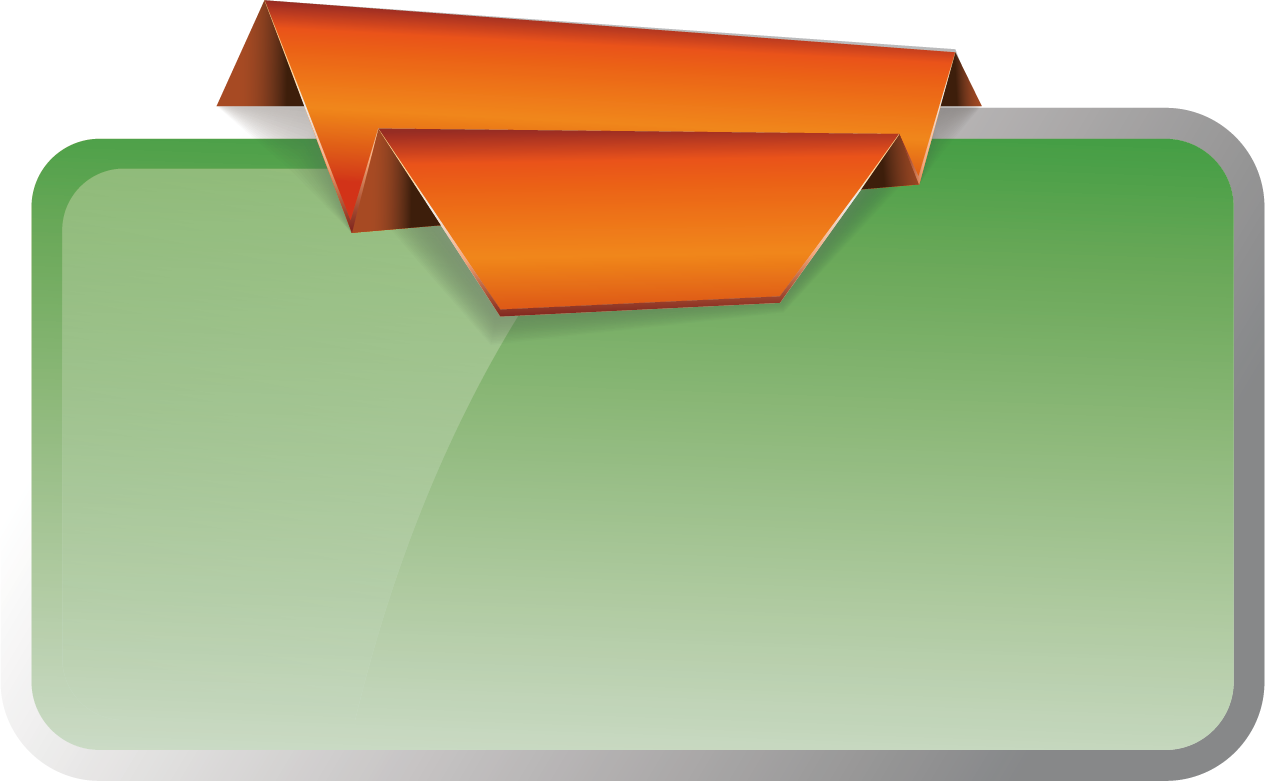 NHẬP CÂU HỎI TẠI ĐÂY
A. wrong
B. right
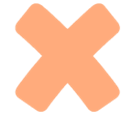 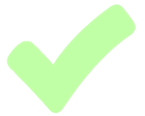 C. wrong
D. wrong
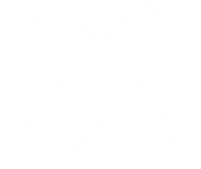 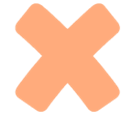 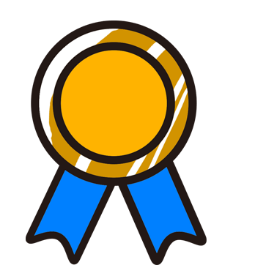 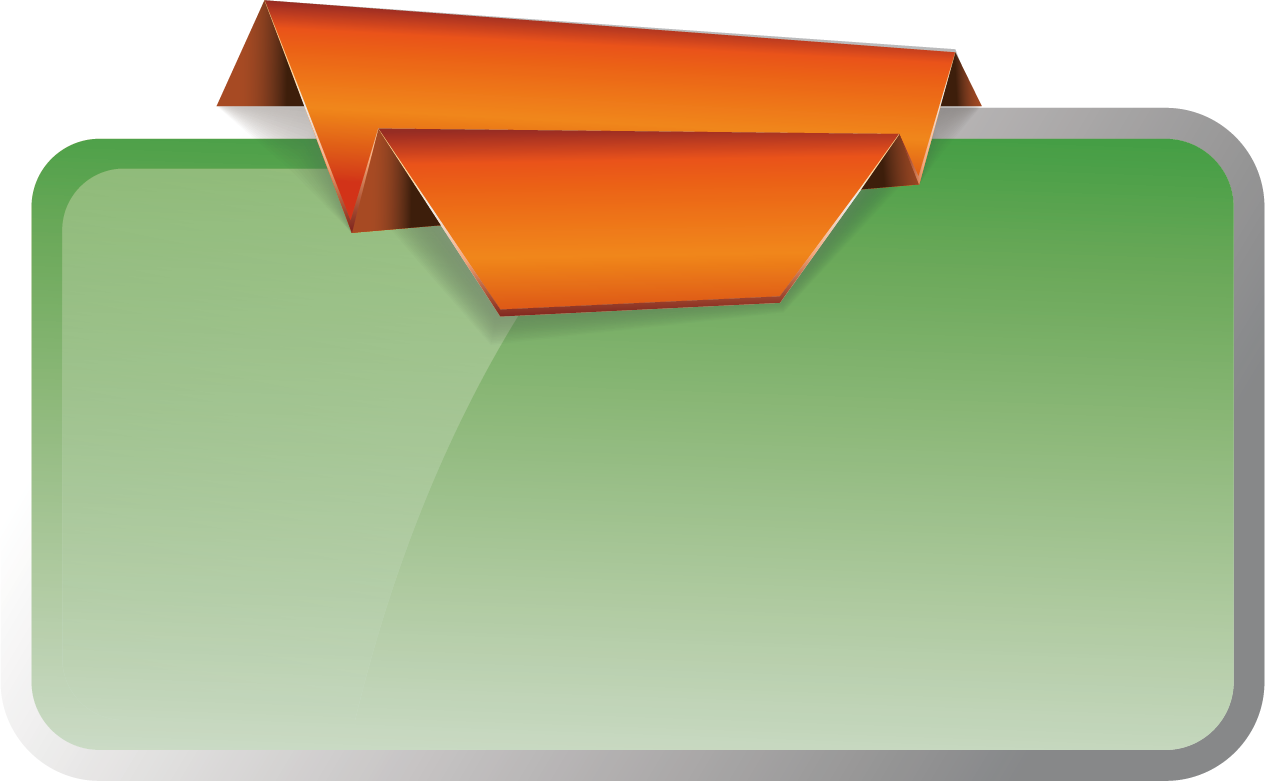 NHẬP CÂU HỎI TẠI ĐÂY
A. S
B. Đ
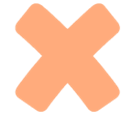 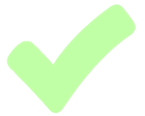 C. S
D. S
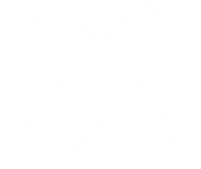 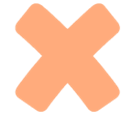 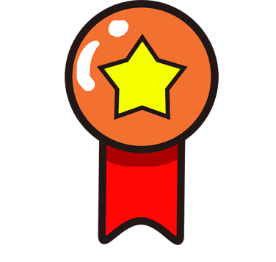 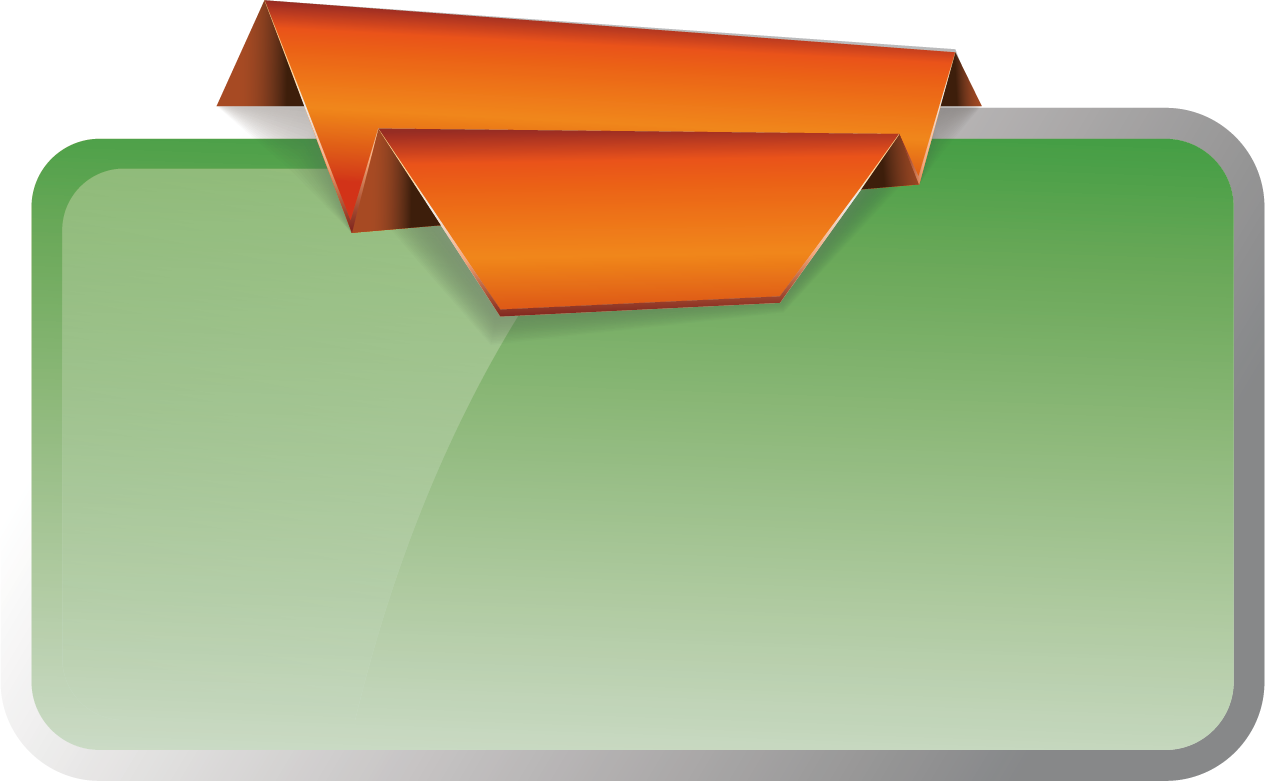 NHẬP CÂU HỎI TẠI ĐÂY
A. wrong
B. wrong
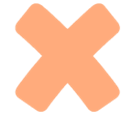 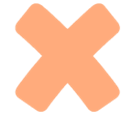 C. right
D. wrong
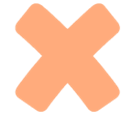 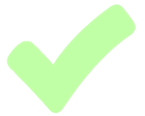 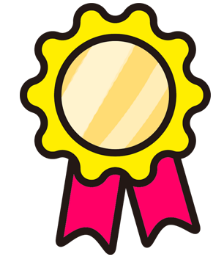 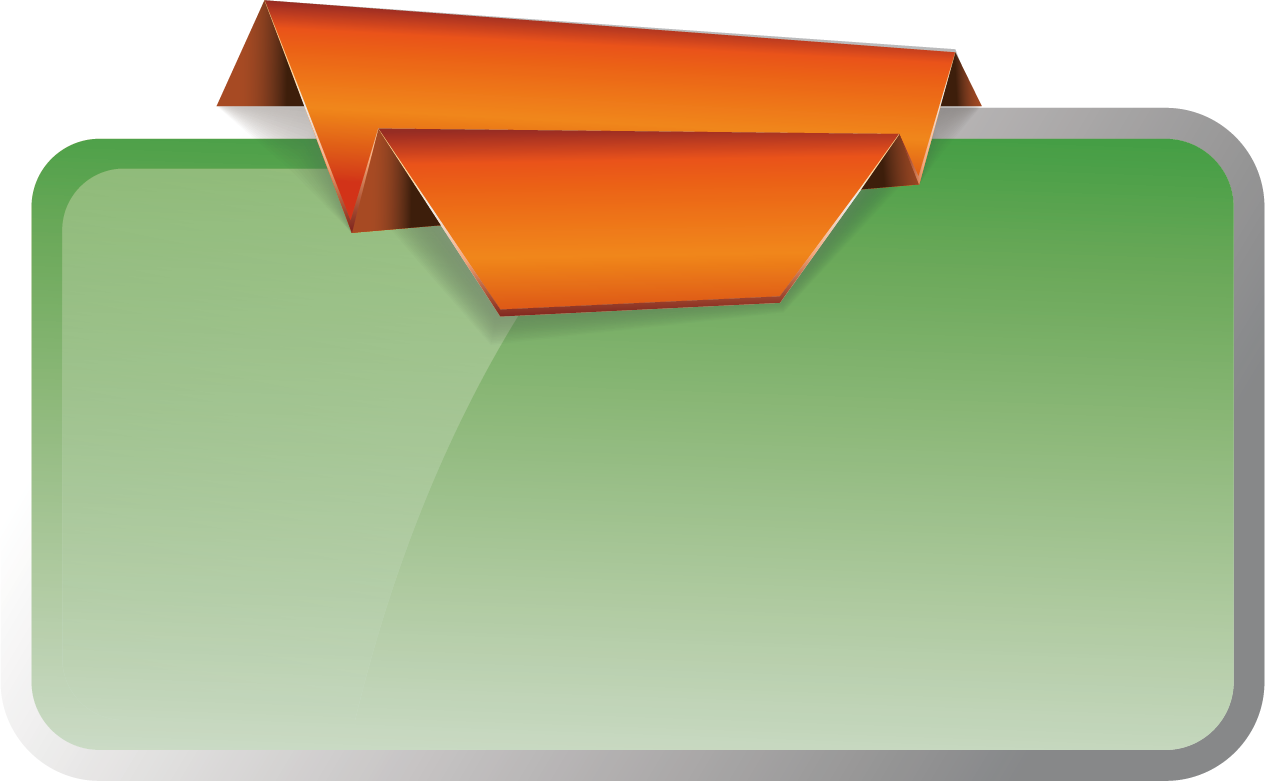 NHẬP CÂU HỎI TẠI ĐÂY
A. right
B. wrong
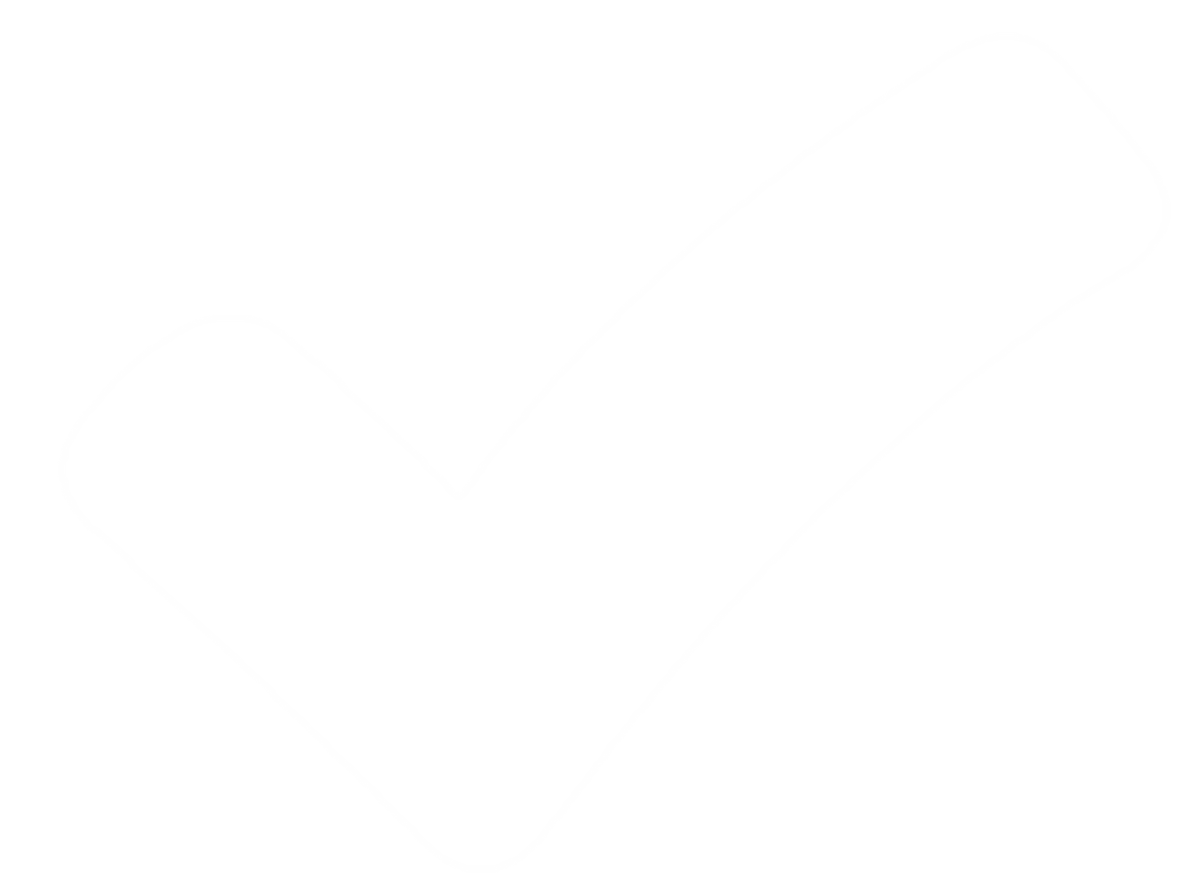 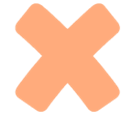 C. wrong
D. wrong
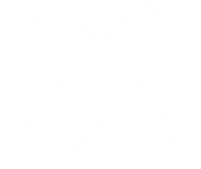 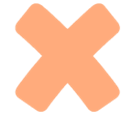 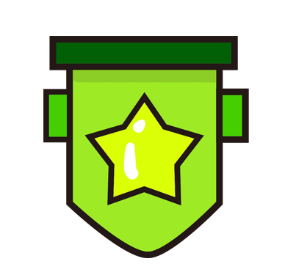